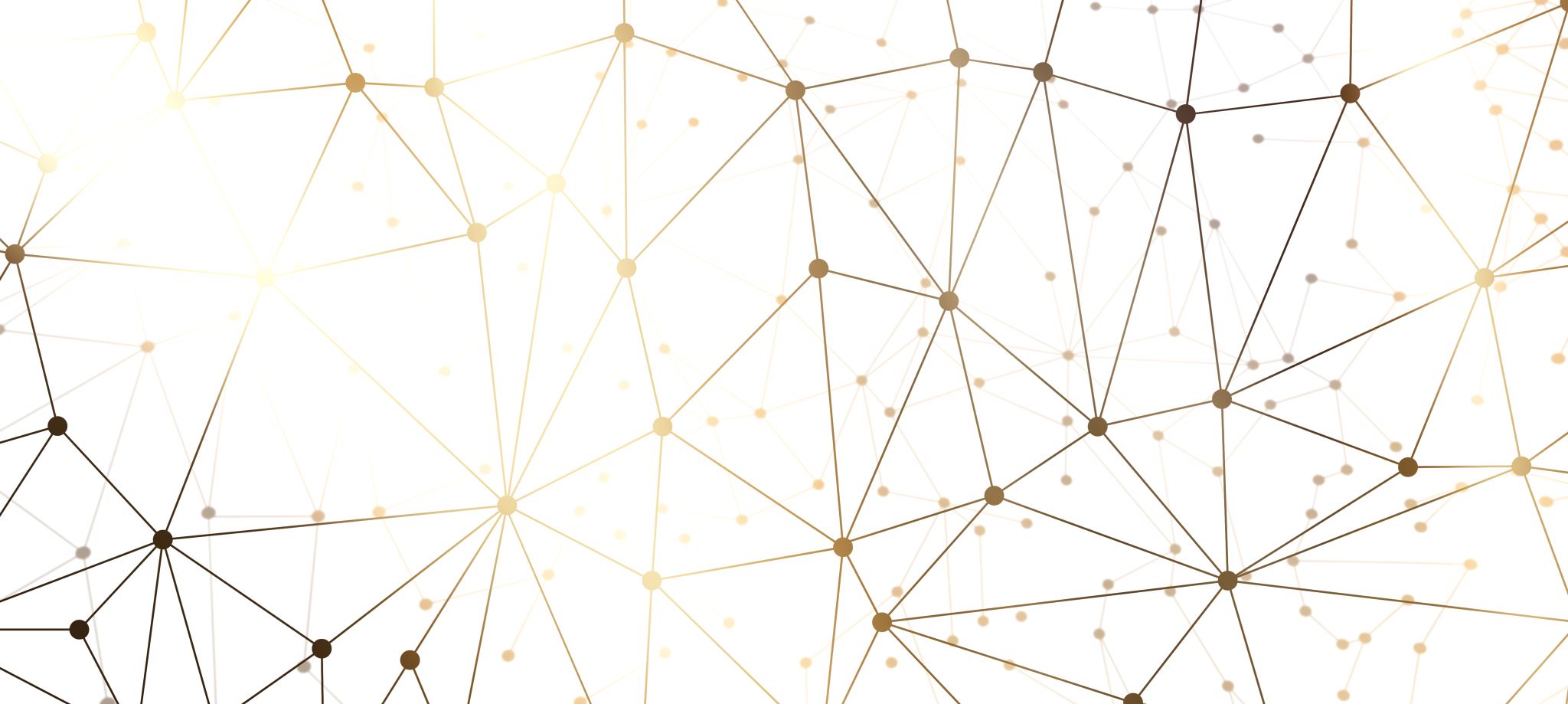 Films SK F09/10
Säsongen 2022
Träning
2-3 ggr/vecka under säsong – stäms av med IB
Träningsgrupp tillsammans med F06/07/08
06/07 tränar delvis med seniorerna
Målvaktsträning
Fredagar i Gimo innan Björkparken är redo – har startat
Fysträning onsdagar (när elljusspåret tinat upp)
Delta i Öppen träning i Diös för de som vill
Träningsläger i Film!
Björkparken, Film
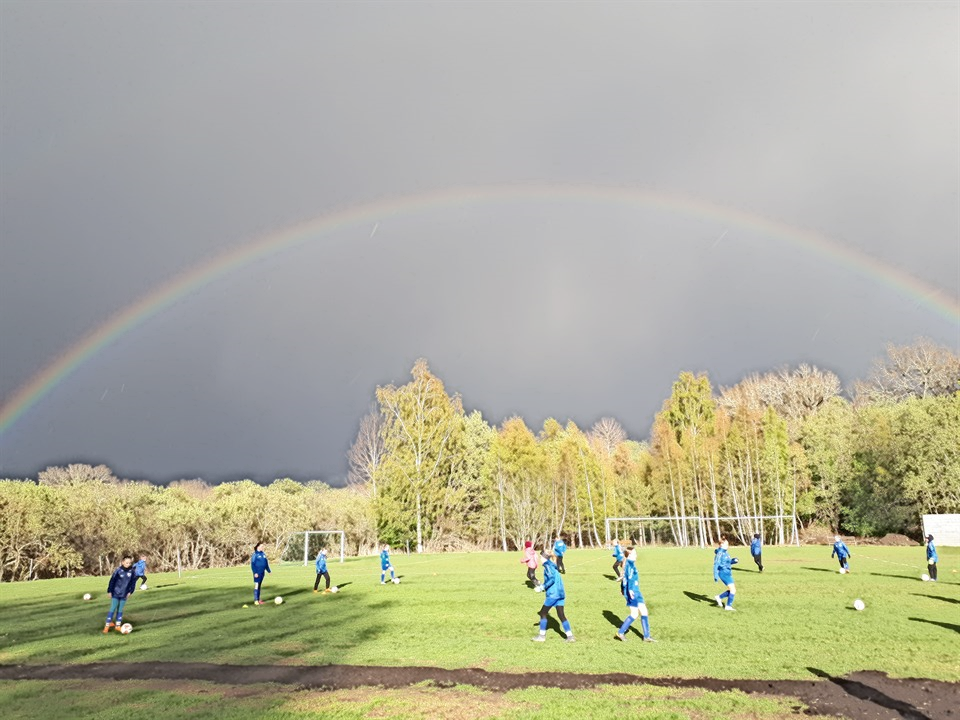 Spela för utveckling till  9 mot 9
Seriespel – start i början av maj
DM med F08 (9 mot 9)  - match 3 april
Åka på cup
Roslagcsupen
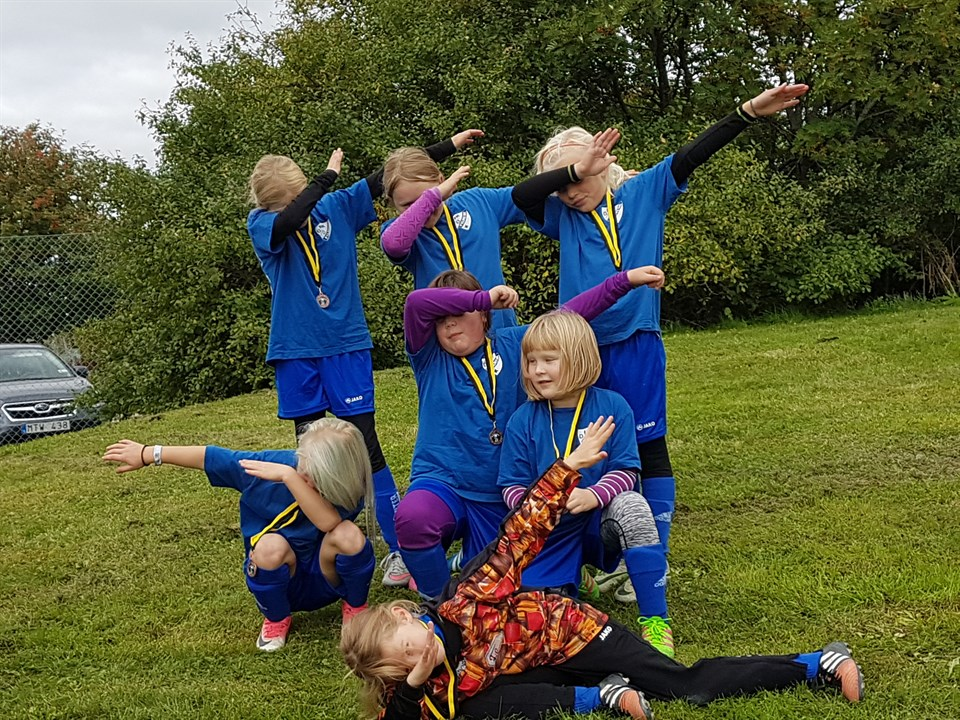 Tävling
9 mot 9
Mål 2022
Utvecklas som fotbollsspelare på större plan
Träna fysisk aktivitet tillsammans
Träna individuella tekniska färdigheter 
Utvecklas som grupp och lag och HA ROLIGT!
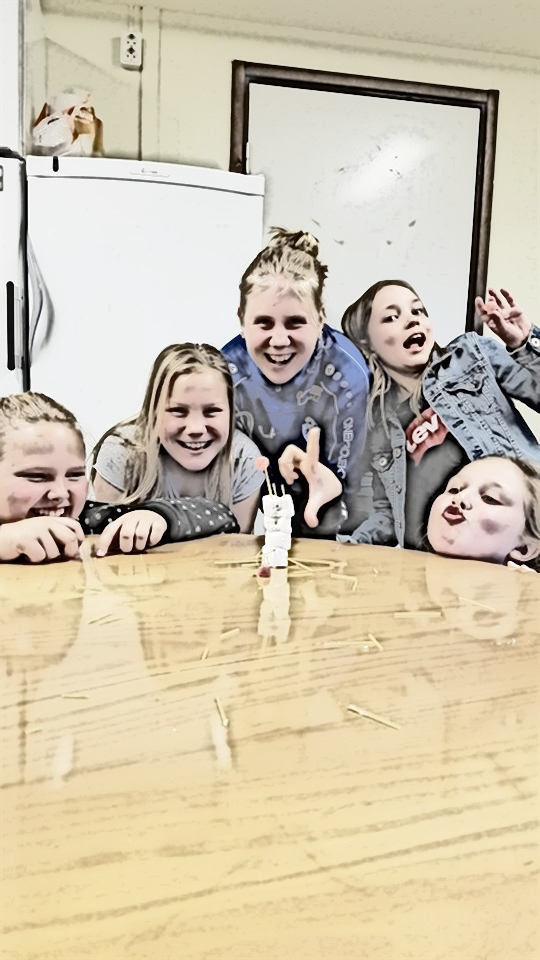 IK Uppsala
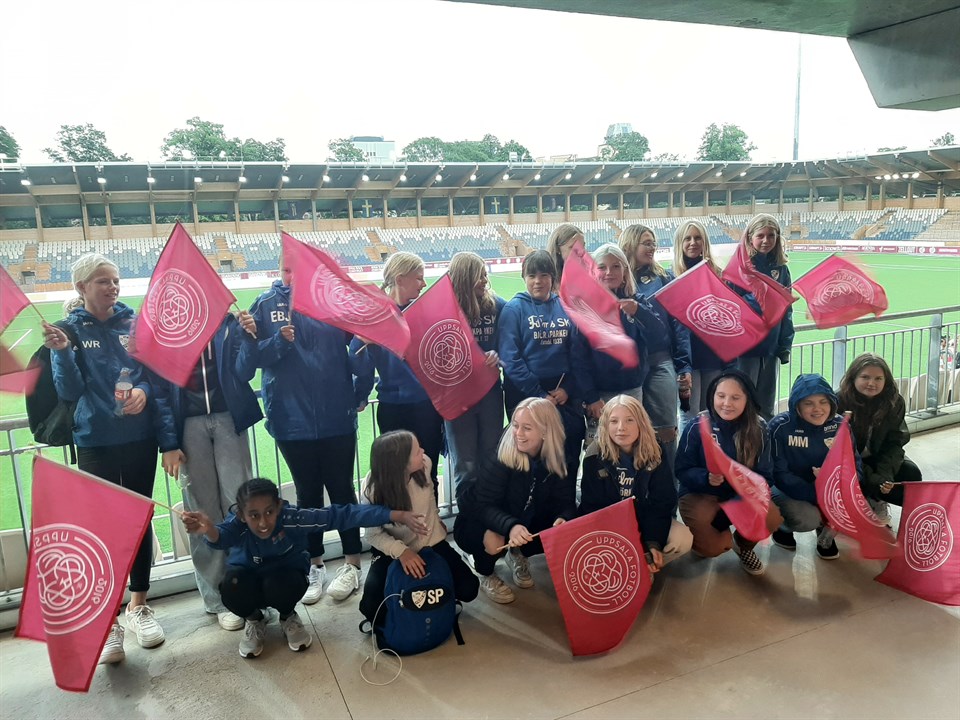